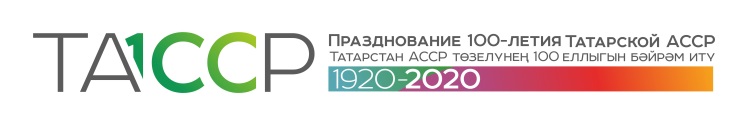 Отчет о работе Общественного Совета Верхнеуслонского муниципального района за 2019 год и задачах на 2020
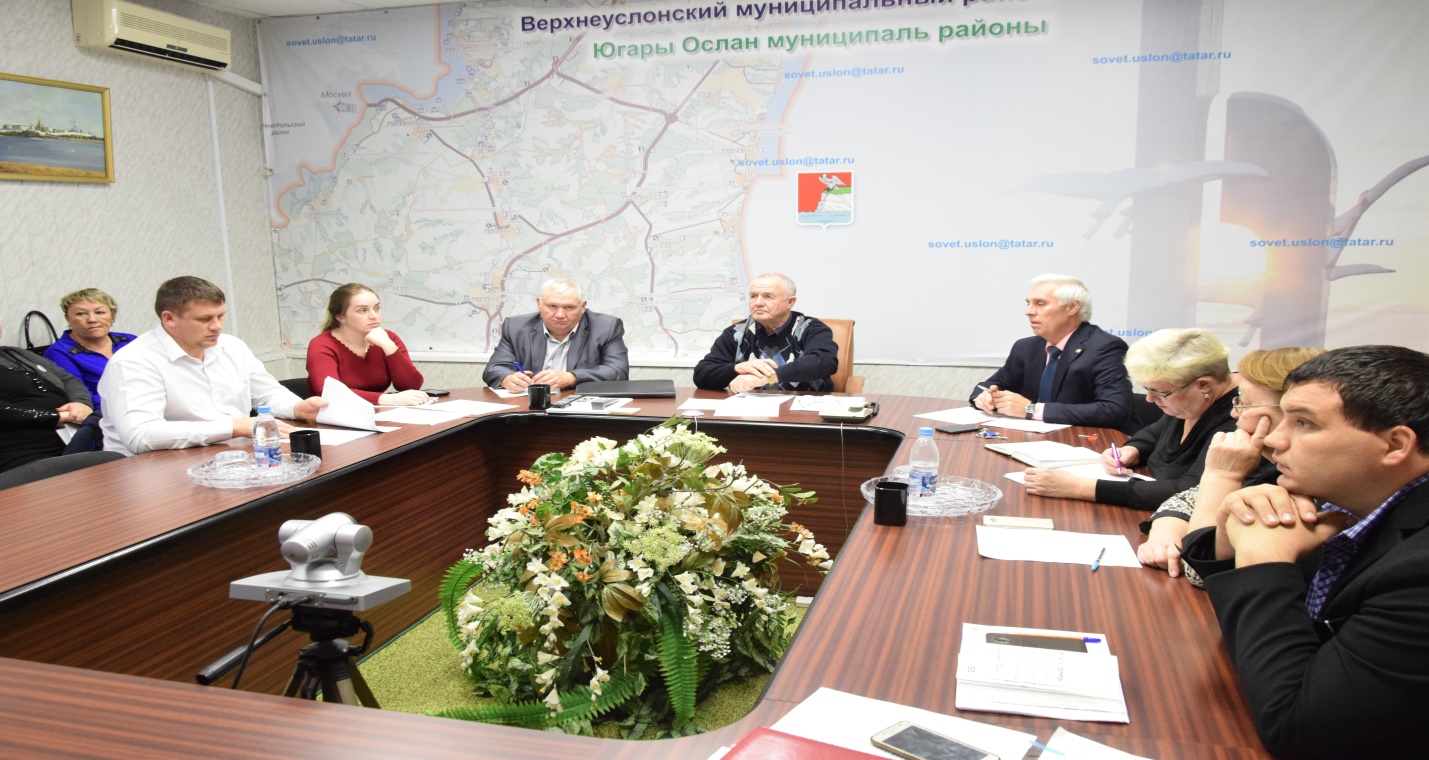 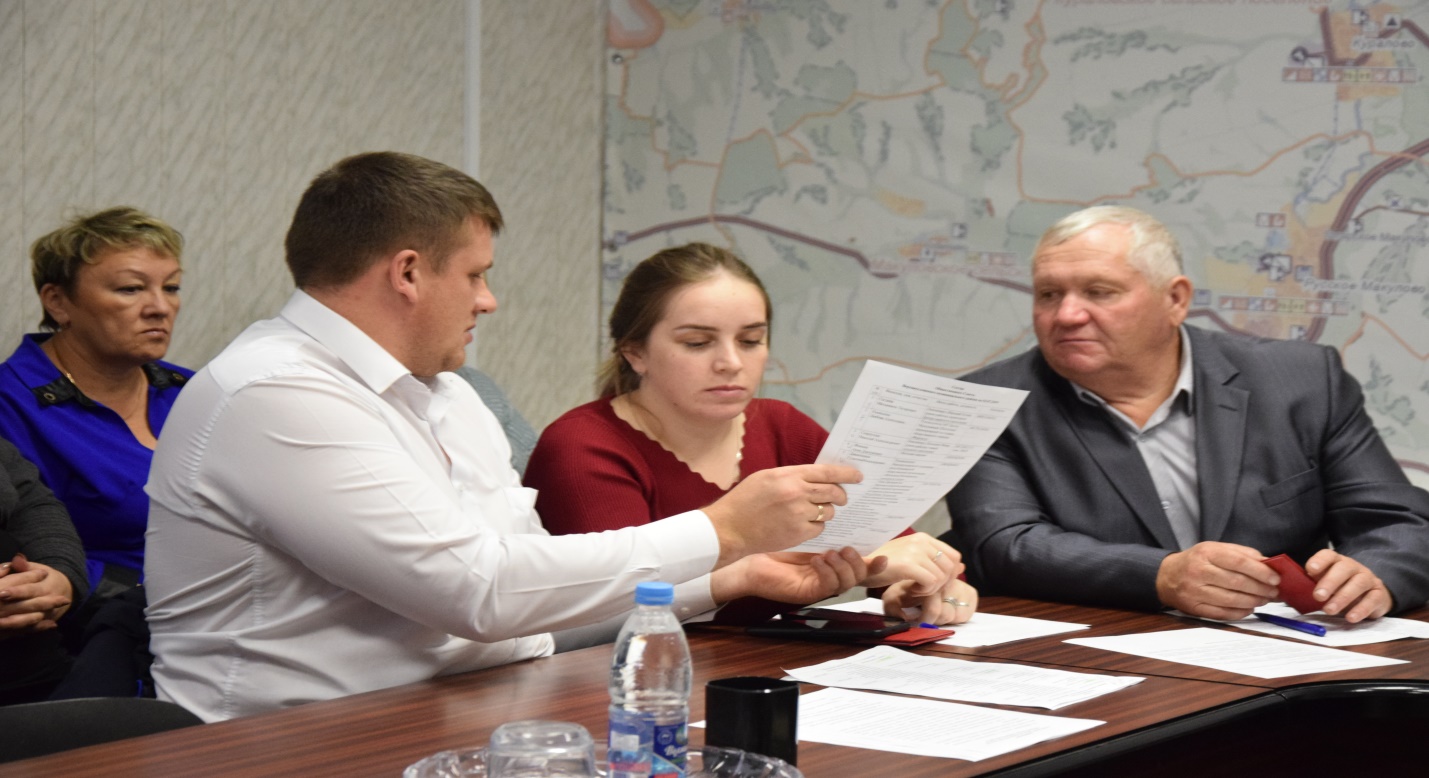 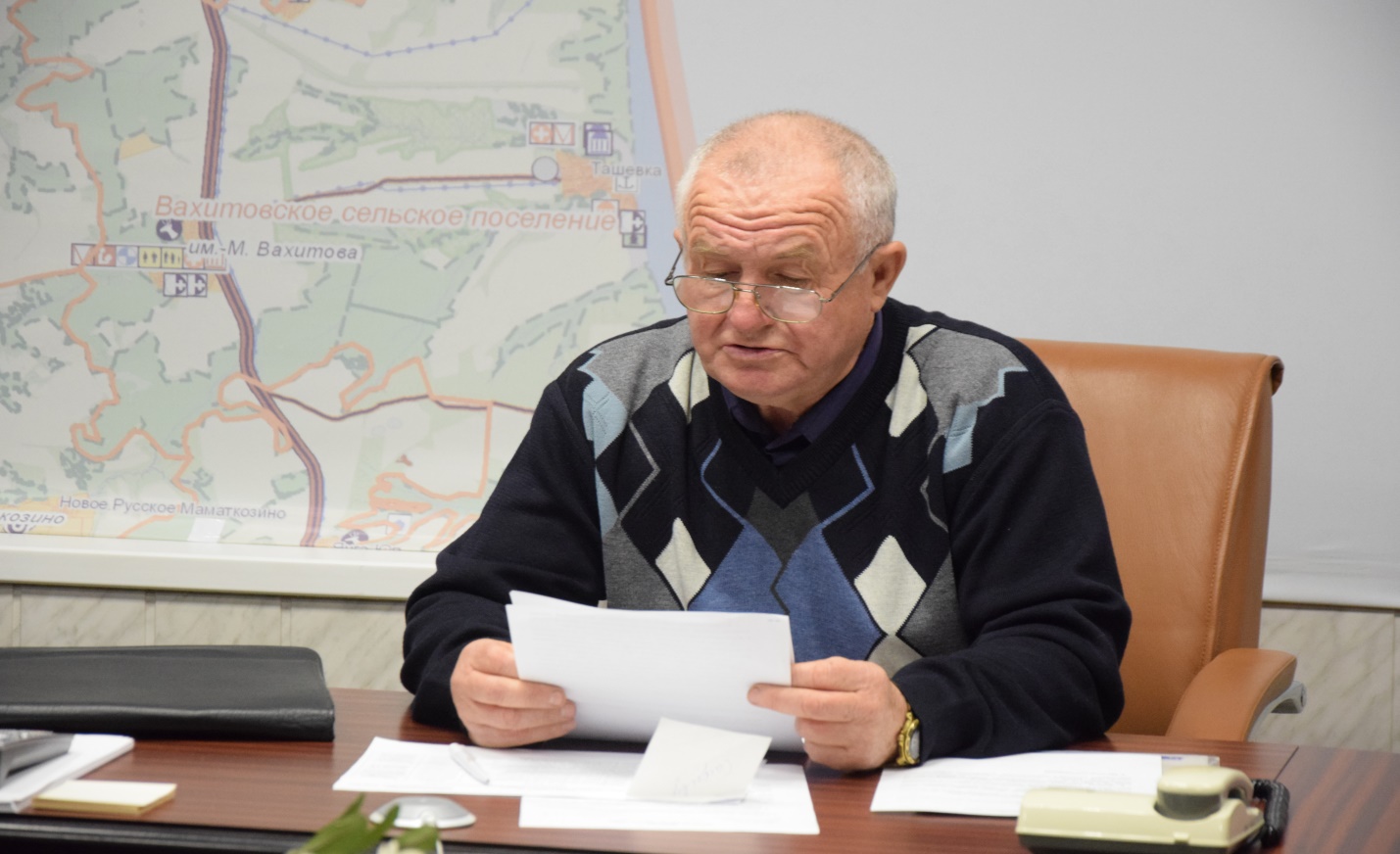 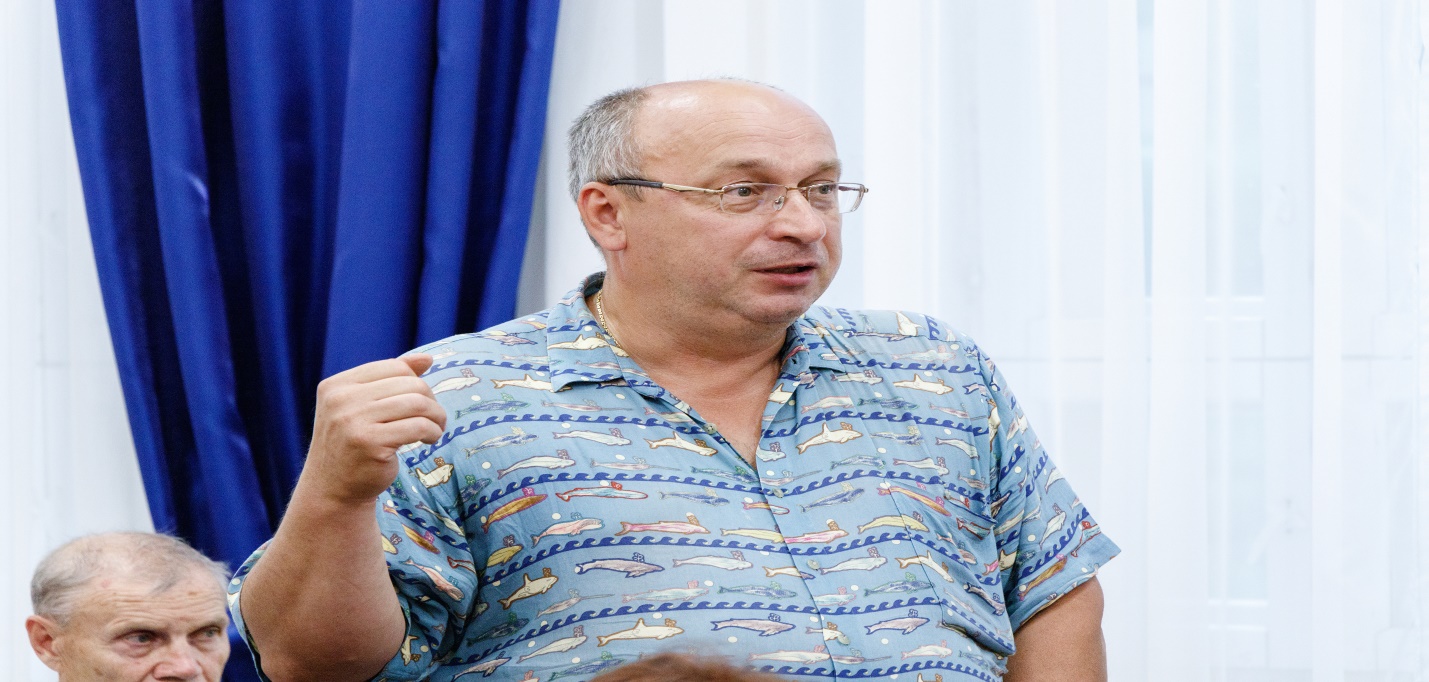 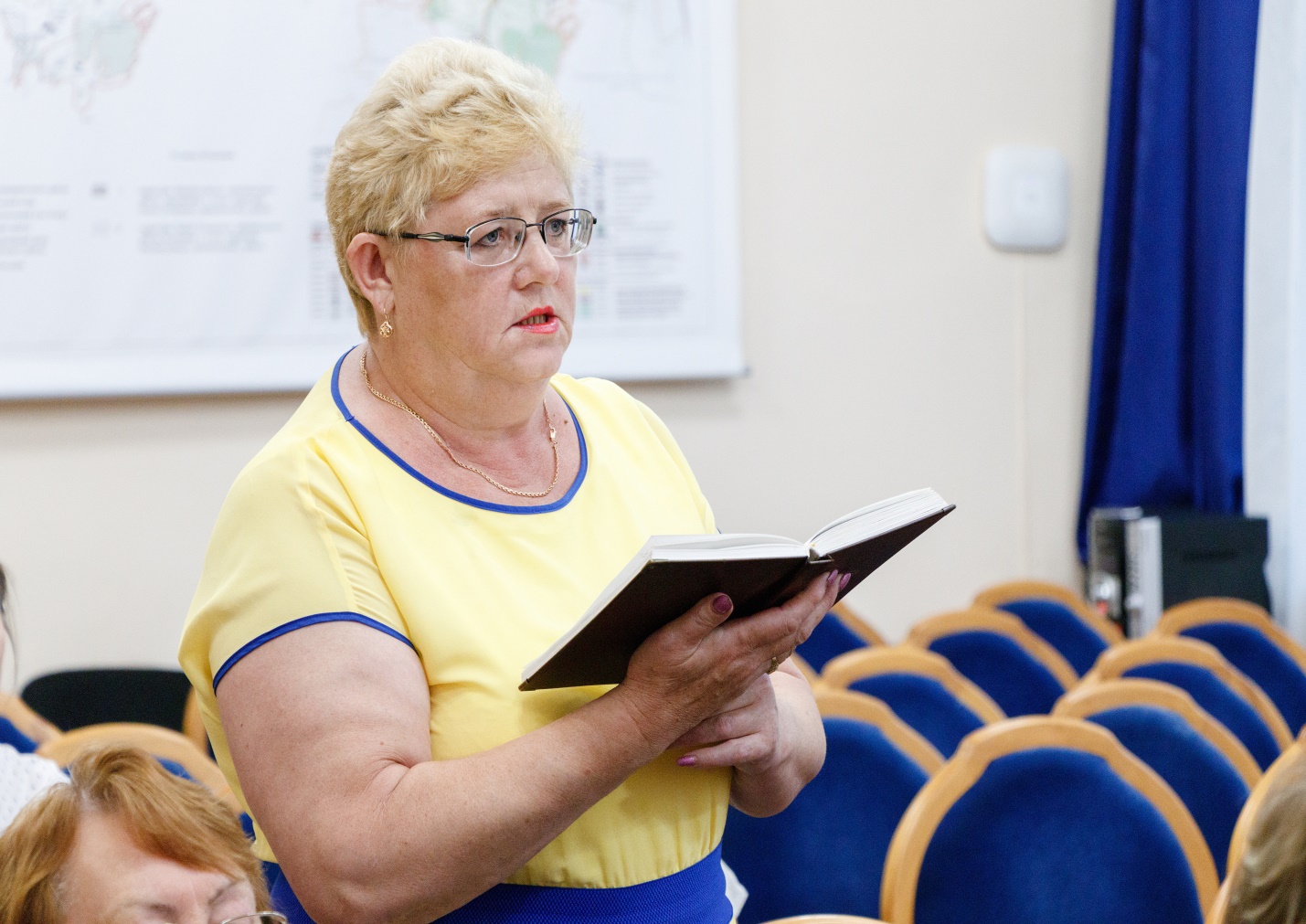 Вопросы рассмотренные в 2019 году- об итогах работы Общественного Совета за 2018 год;- о плане работы Общественного Совета на 2019 год, о внесении изменений в план работы;- о проекте постановления главы Верхнеуслонского муниципального района «О внесении изменений и дополнений в Положение об Общественном Совете»;- о проекте постановления главы Верхнеуслонского муниципального района «Об утверждении Положения об Общественном Совете по проведению независимой оценки качества условий оказания услуг организациями в сфере культуры и образования Верхнеуслонского муниципального района»- о работе с обращениями граждан  в органах местного самоуправления Верхнеуслонского муниципального района;- контроль исполнения уведомлений, поступающих в ГИС «Народный контроль»;- об обеспечении общественной безопасности и правопорядка на территории Верхнеуслонского района;- о трудоустройстве несовершеннолетних граждан в возрасте от 14 до 18 лет в каникулярное время и свободное от учебы время;- об организации летнего отдыха детей и молодежи;- о страничке Общественного совета на официальном сайте района;- кадровые вопросы;- об общественном контроле использования средств самообложения граждан;- о реализации национальных проектов на    территории района;
об утверждении графика приема населения, 
об итогах приема граждан;
- рассмотрение Обращения Главы Верхнеуслонского муниципального района о создании Общественного совета по проведению независимой оценки качества условий оказания услуг организациями в сфере культуры и образования Верхнеуслонского муниципального района;
- о ходе работ по проведению независимой оценки качества условий оказания услуг МКУ «Краеведческий музей Верхнеуслонского района» и подготовке предложений по совершенствованию деятельности музея;
- о  плане мероприятий на 2020 год по улучшению качества работы МКУ «Краеведческий музей Верхнеуслонского района» с учетом предложений Общественного совета по НОК;
- о результатах  проведения  независимой оценки качества условий оказания услуг учреждениями образования Верхнеуслонского муниципального района;
- о ходе реализации муниципальной программы «Профилактика наркотизации населения в Верхнеуслонском муниципальном районе на 2017-2020 годы»;
- о ходе реализации антикоррупционной политики в Верхнеуслонском  муниципальном районе на 2015-2020 годы;
- о проведении общественного мониторинга освещения антикоррупционной деятельности в СМИ;
- о роли Верхнеуслонского территориального отделения «Татарстан-новый век» в общественно-политической жизни Верхнеуслонского района;
- о ходе решения вопросов, заданных на сходах граждан по итогам 2018 года и другие.
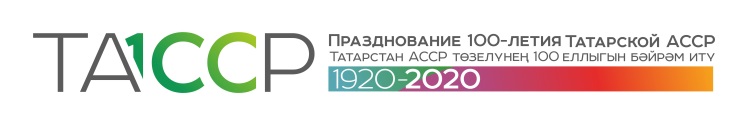 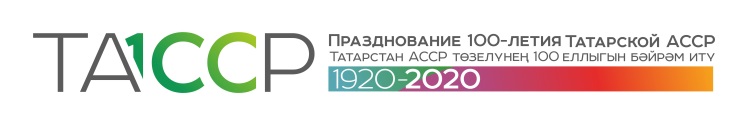 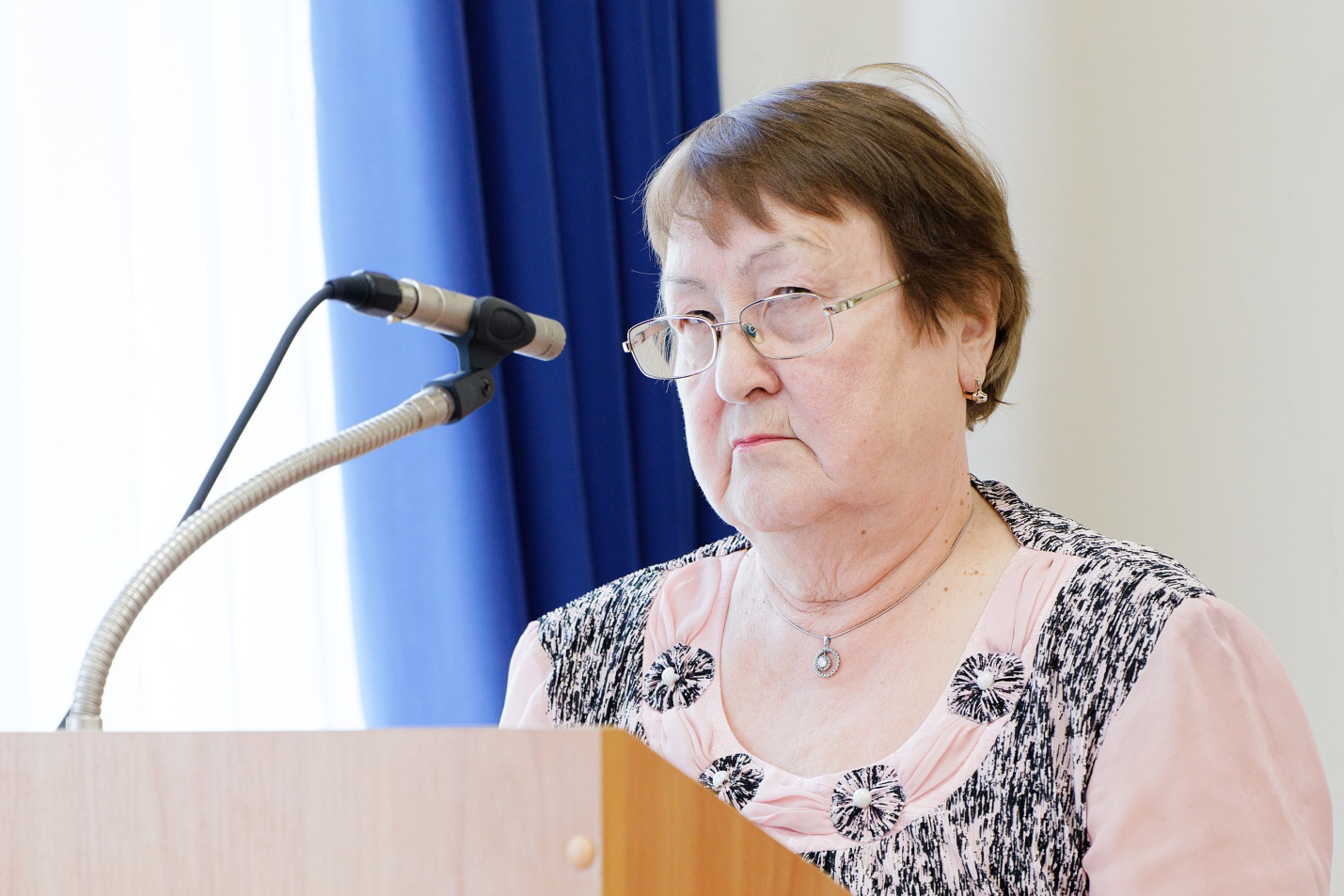 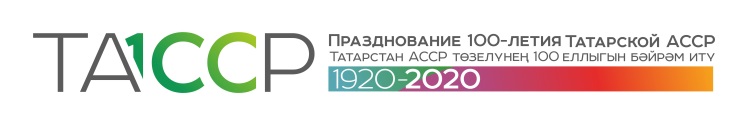 Список учреждений, подвергшихся НОК
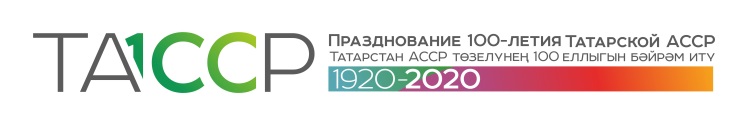 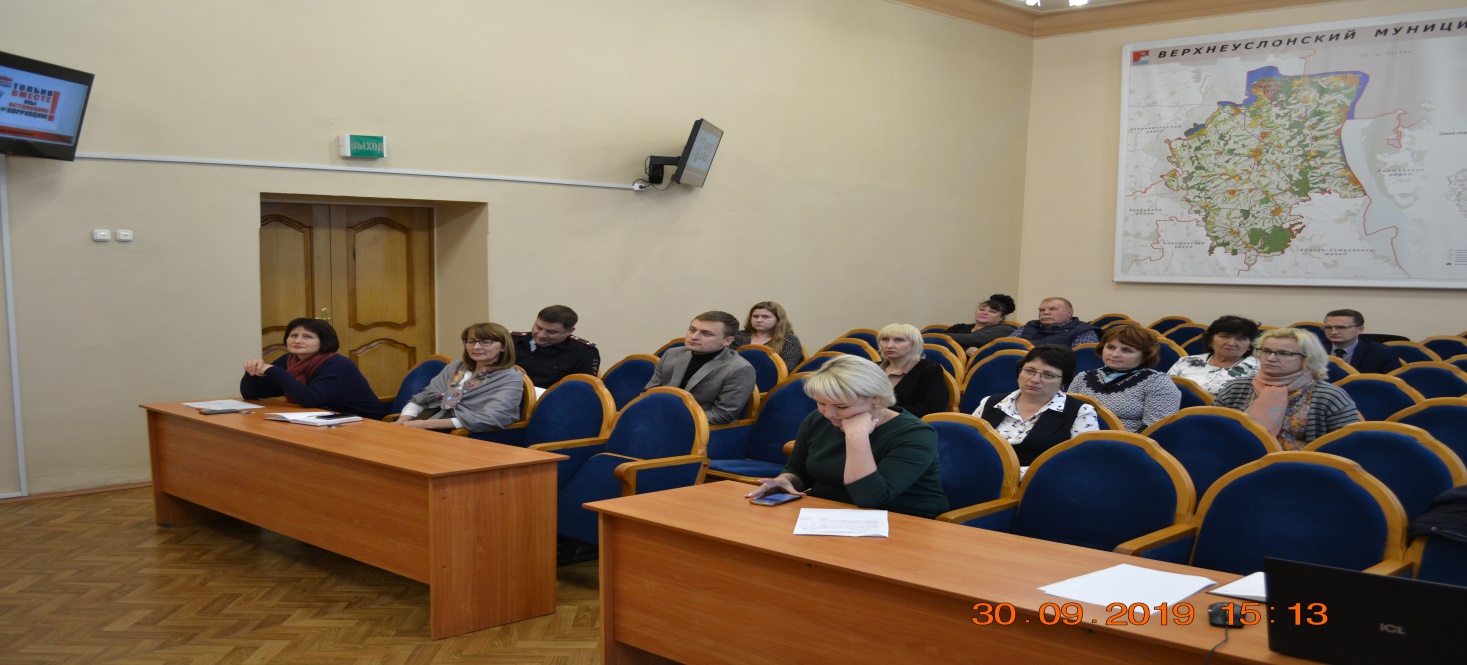 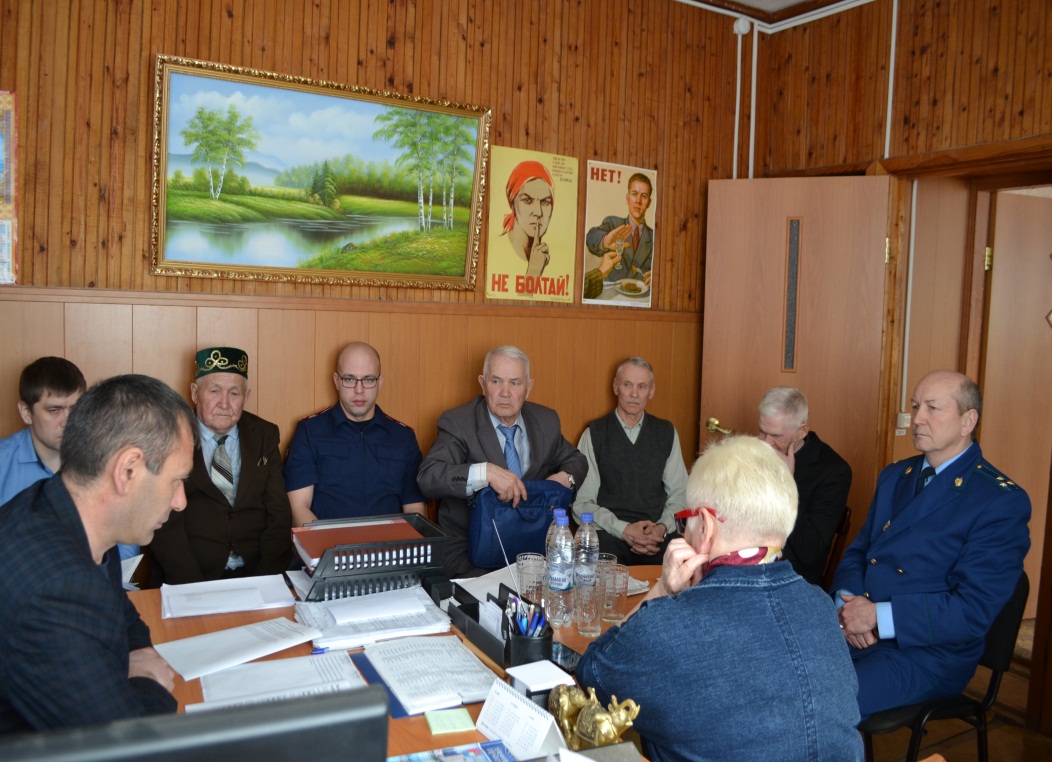 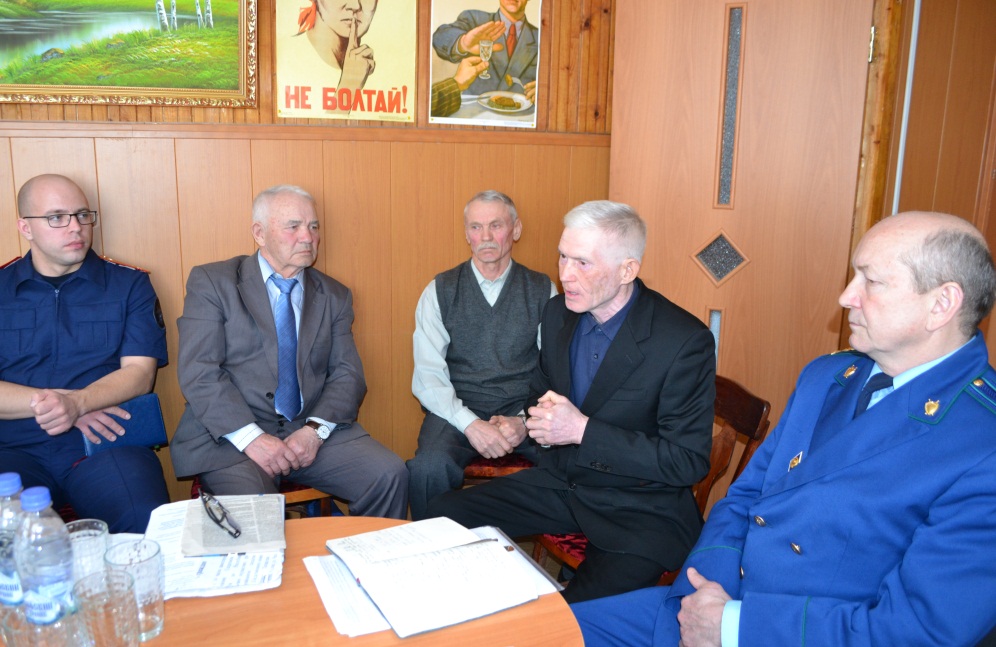 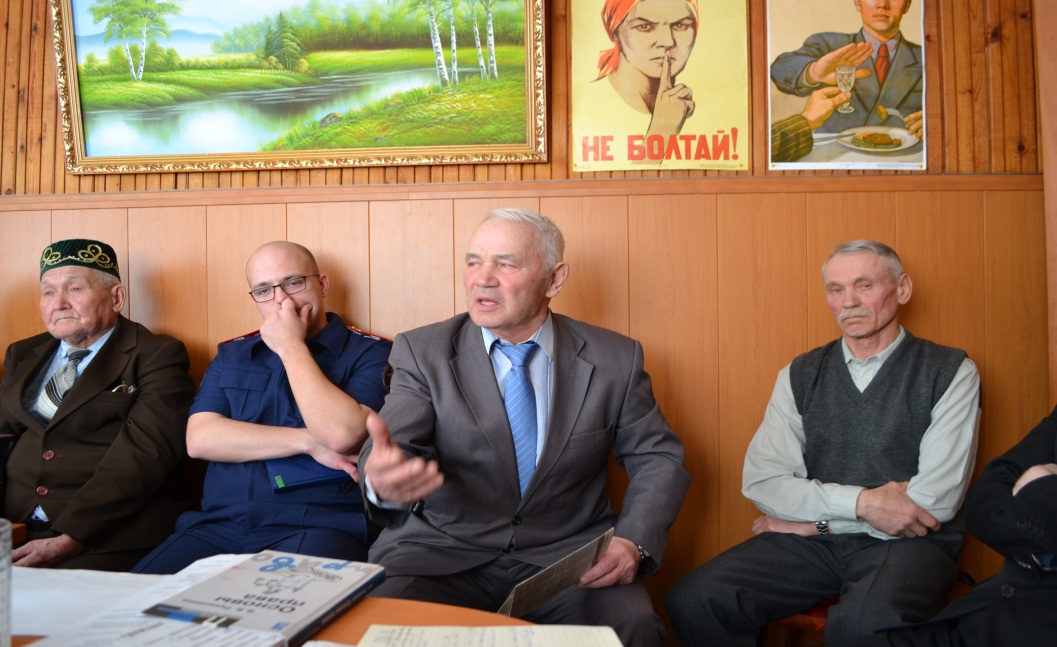 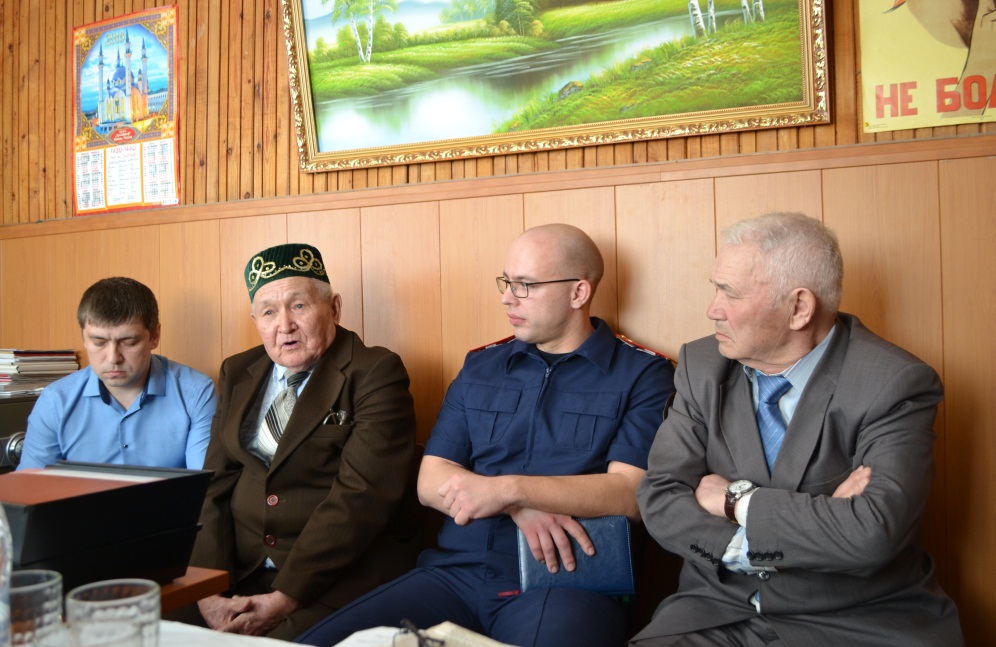 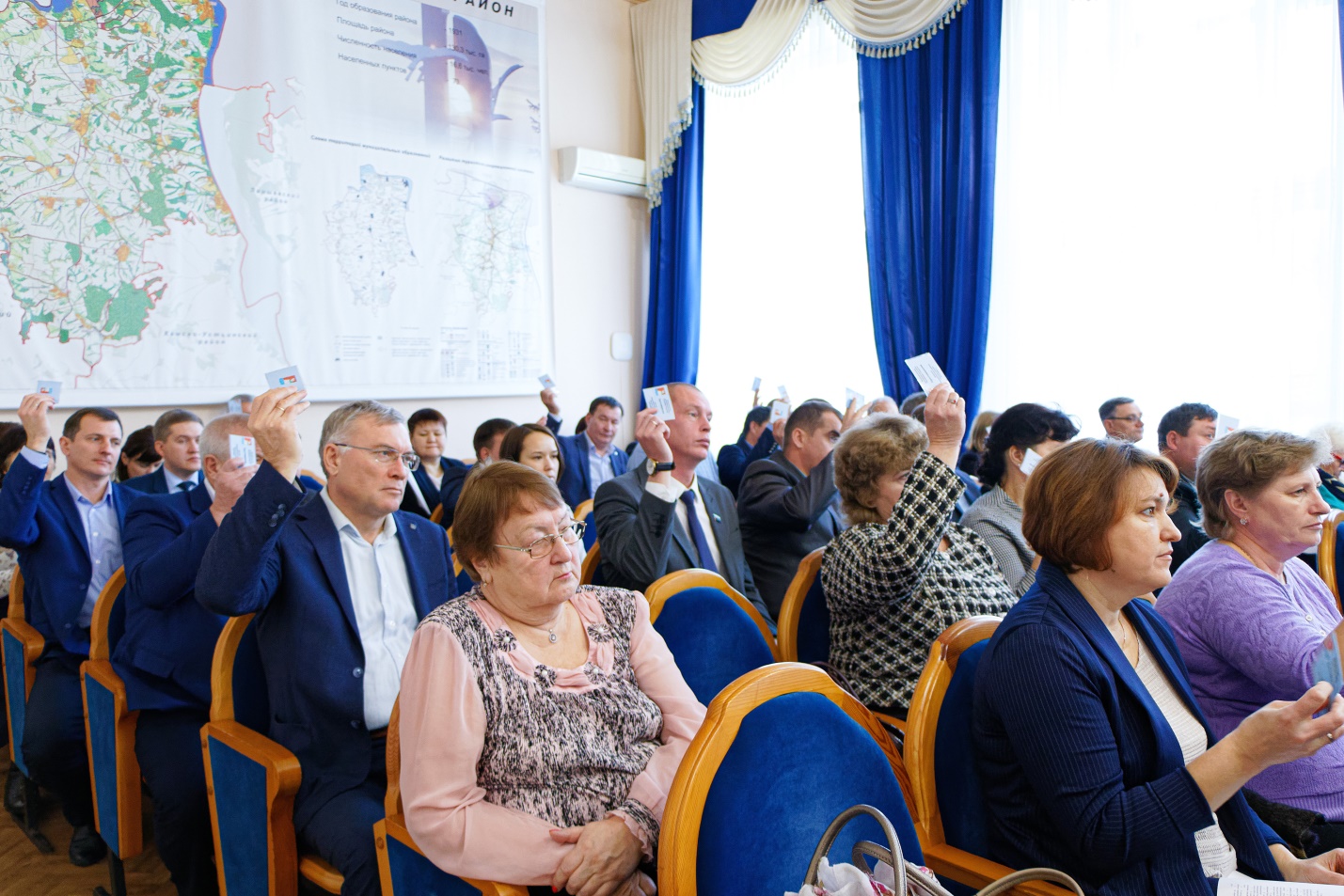 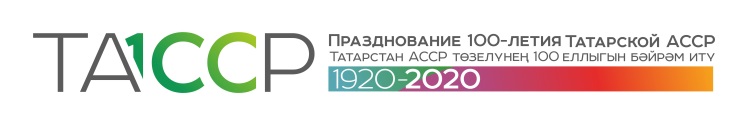 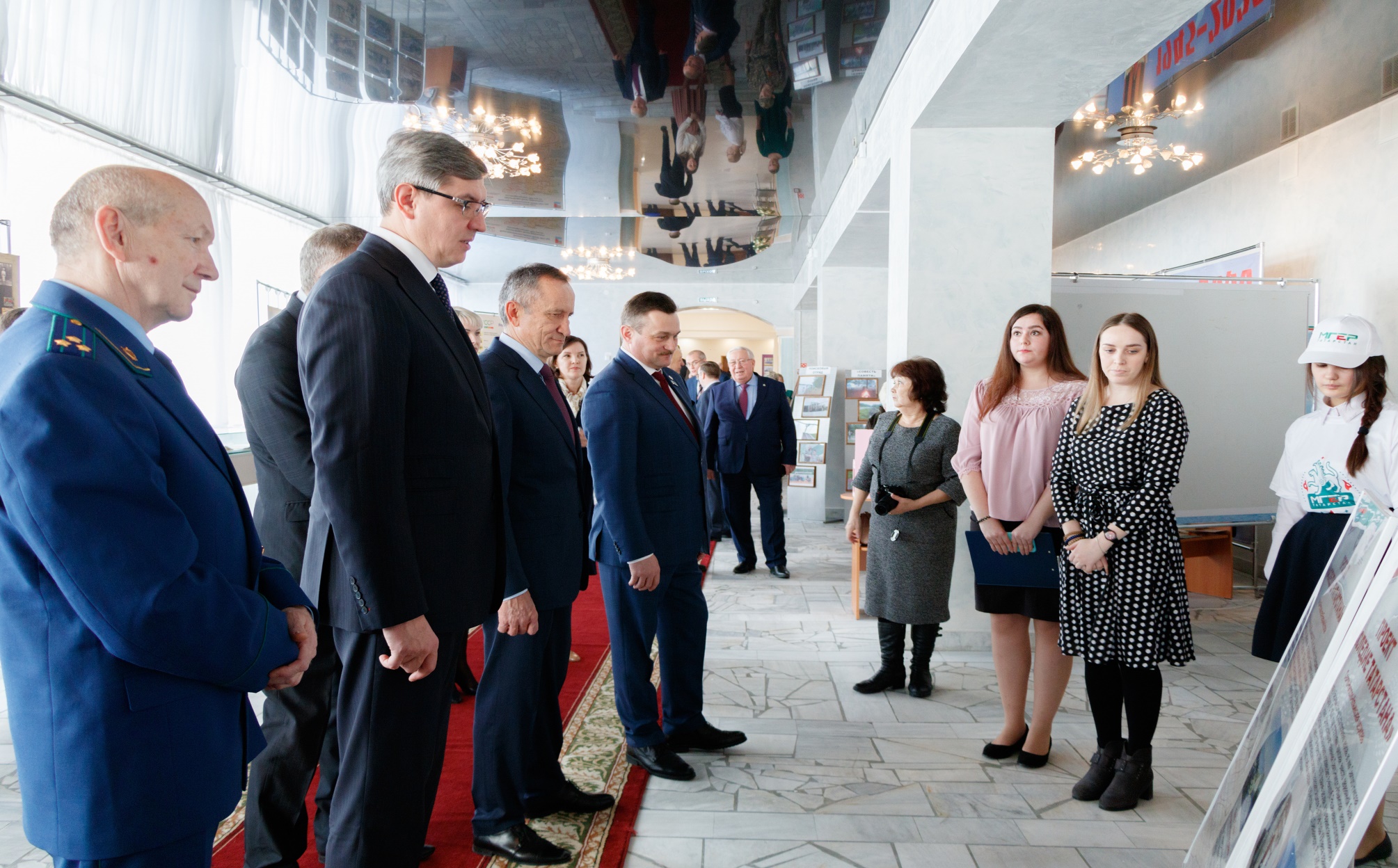 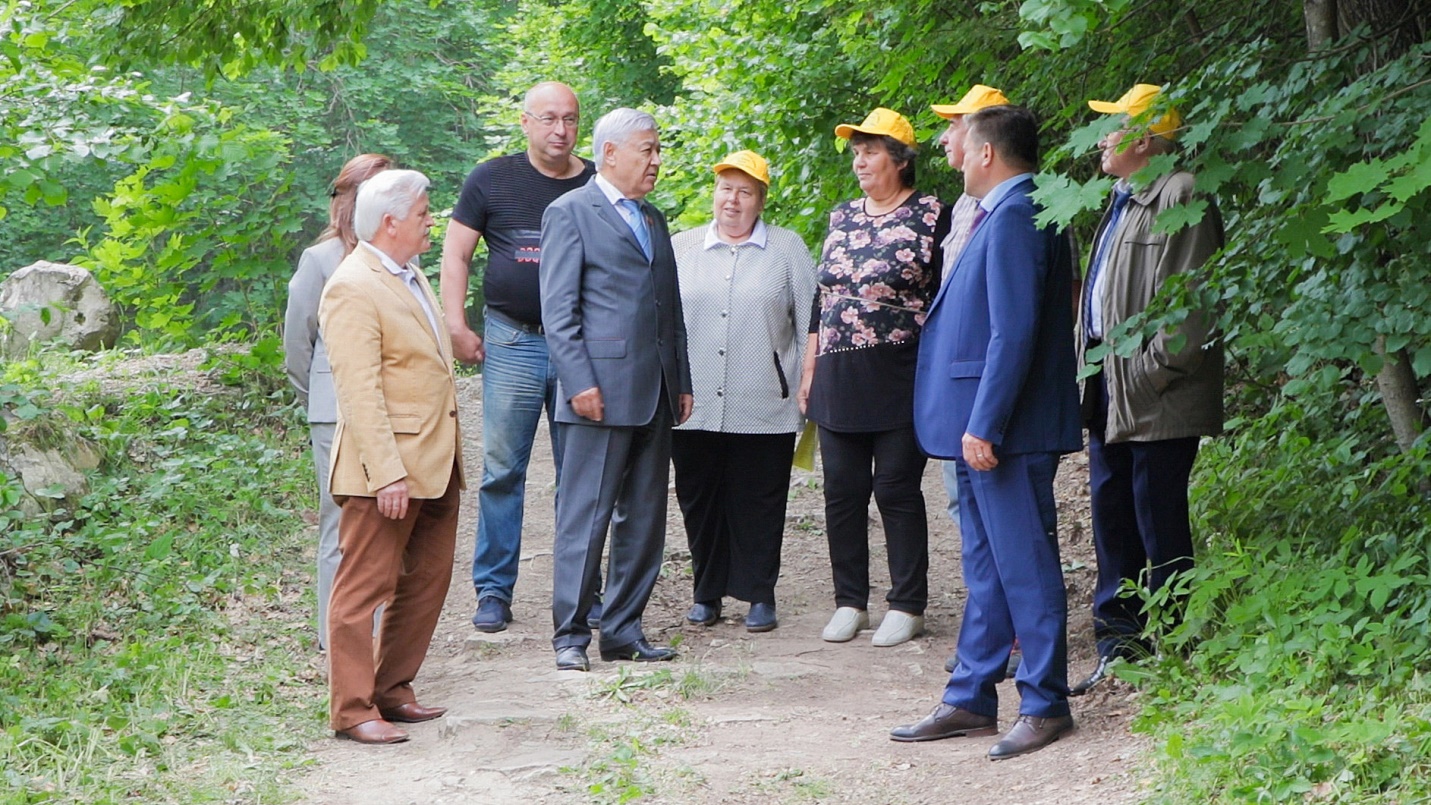 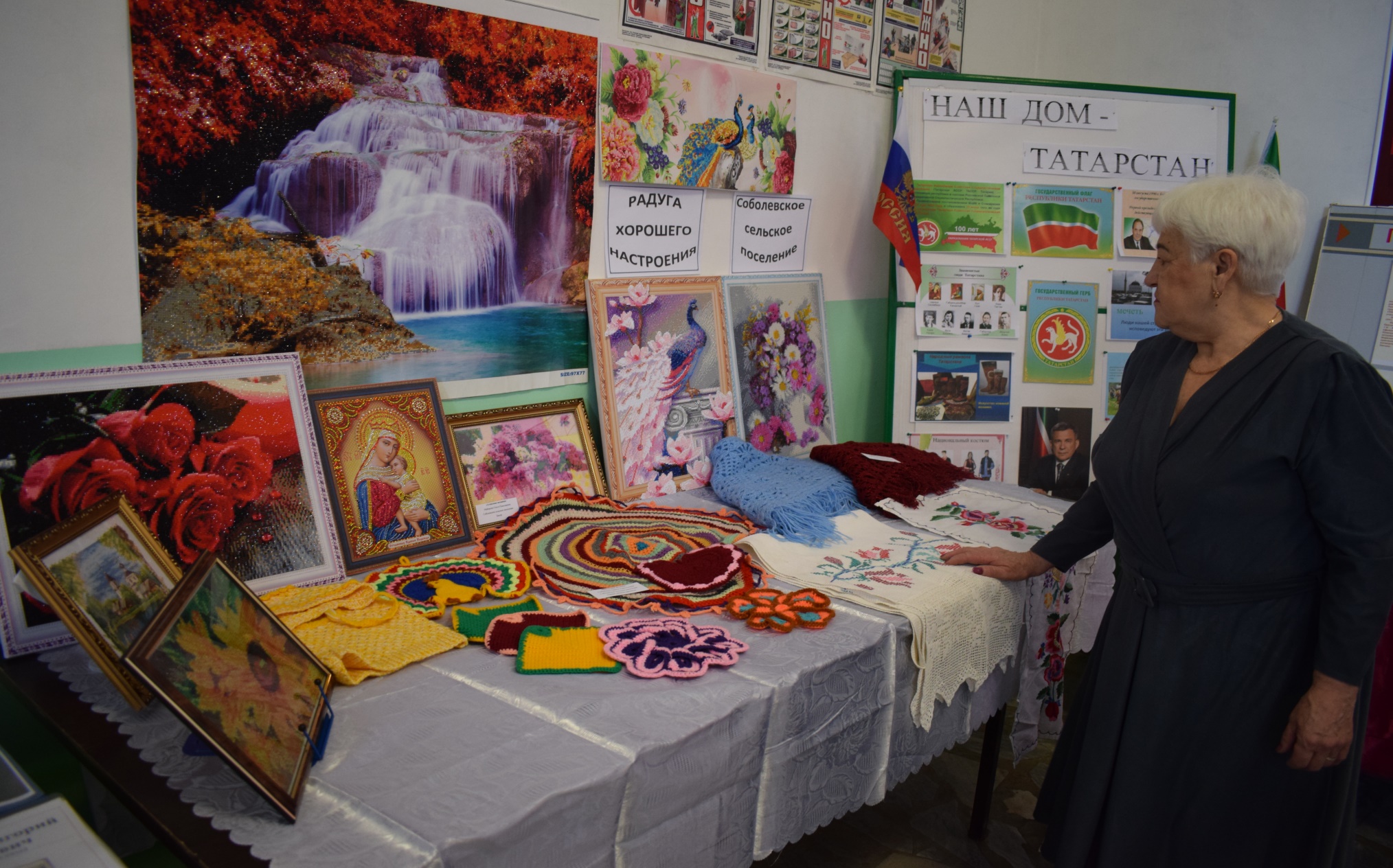 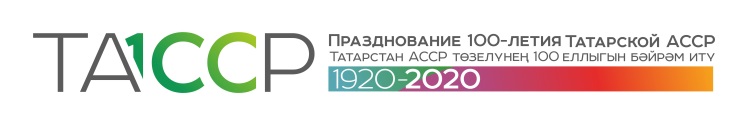 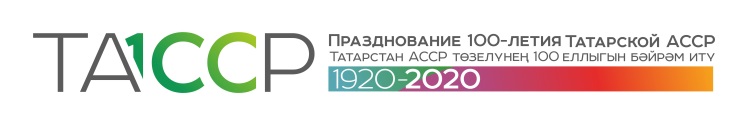 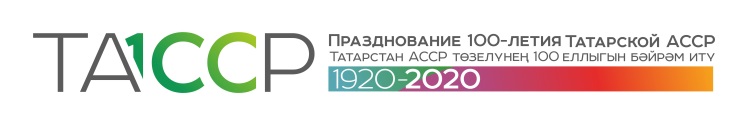 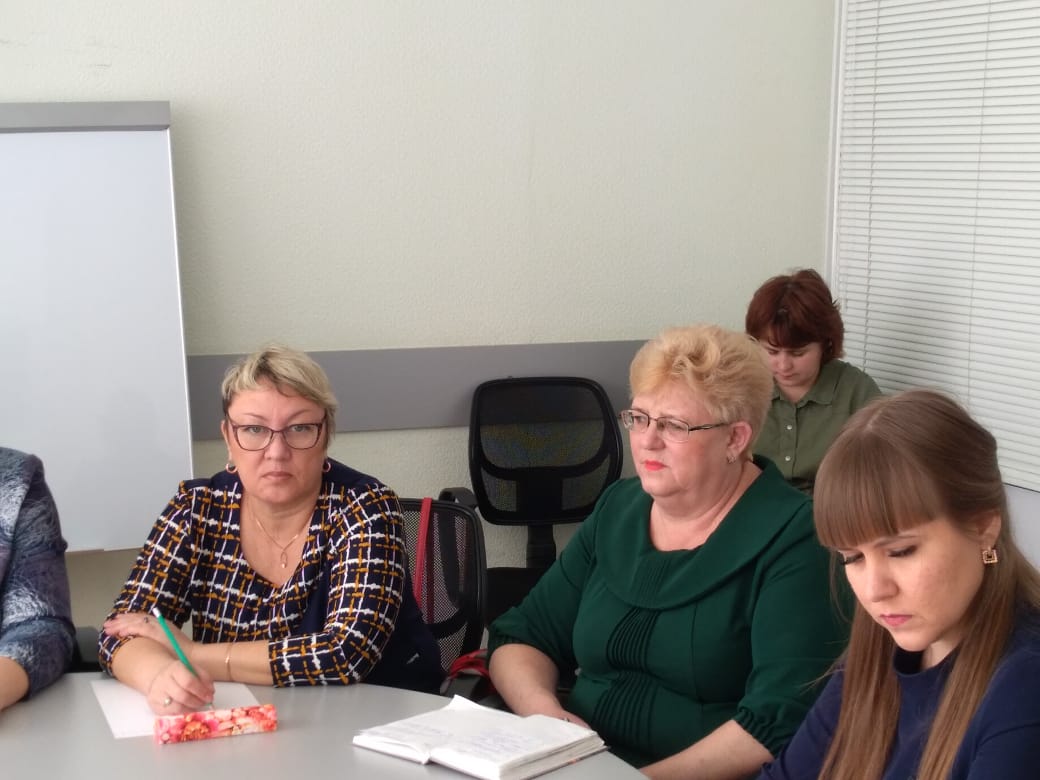 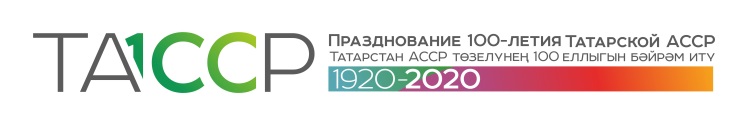 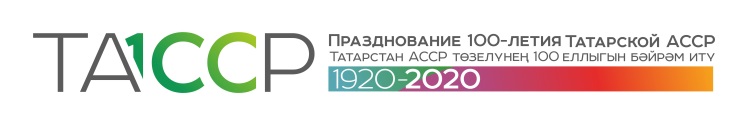 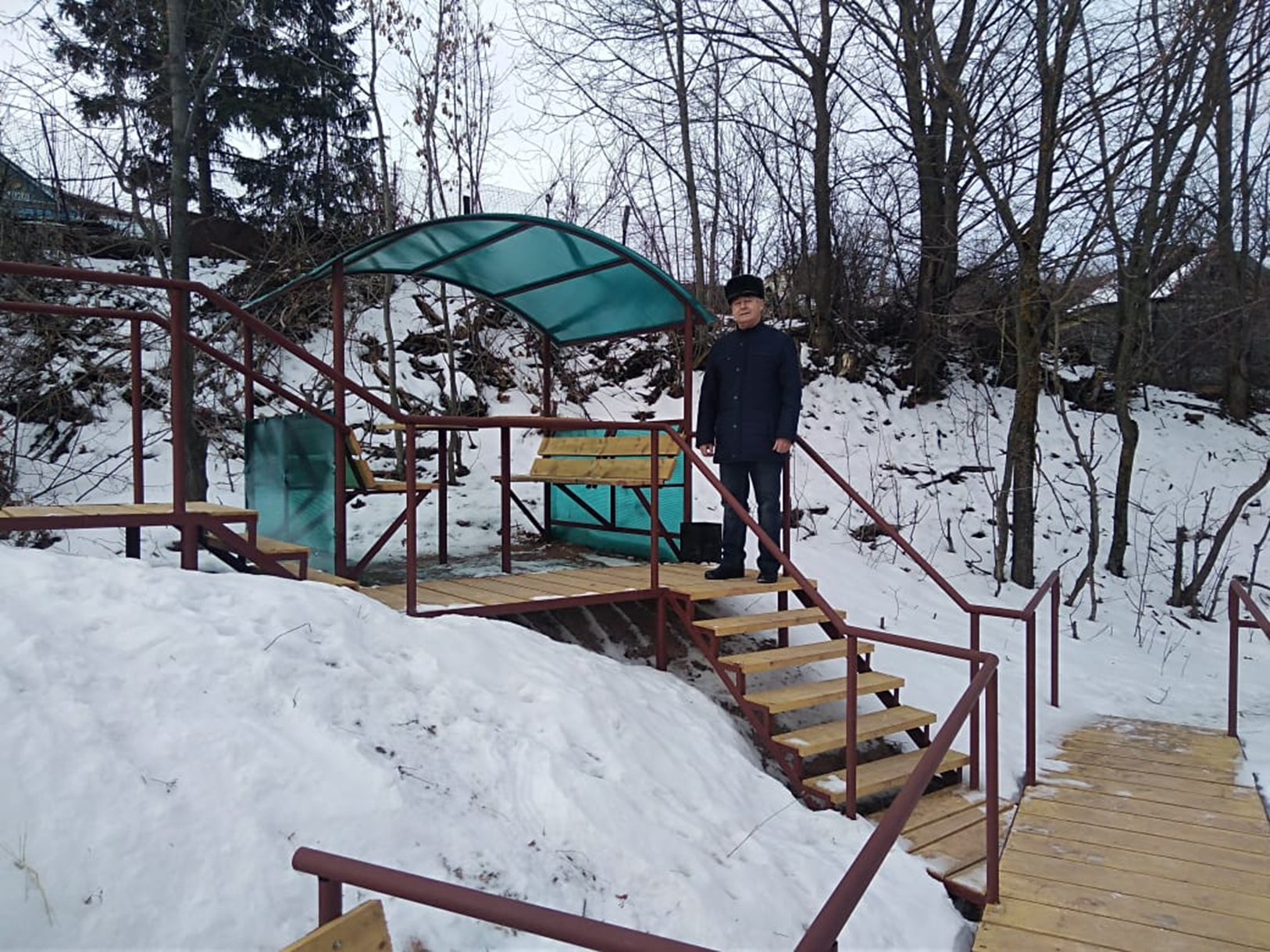 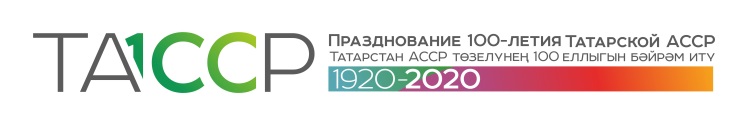 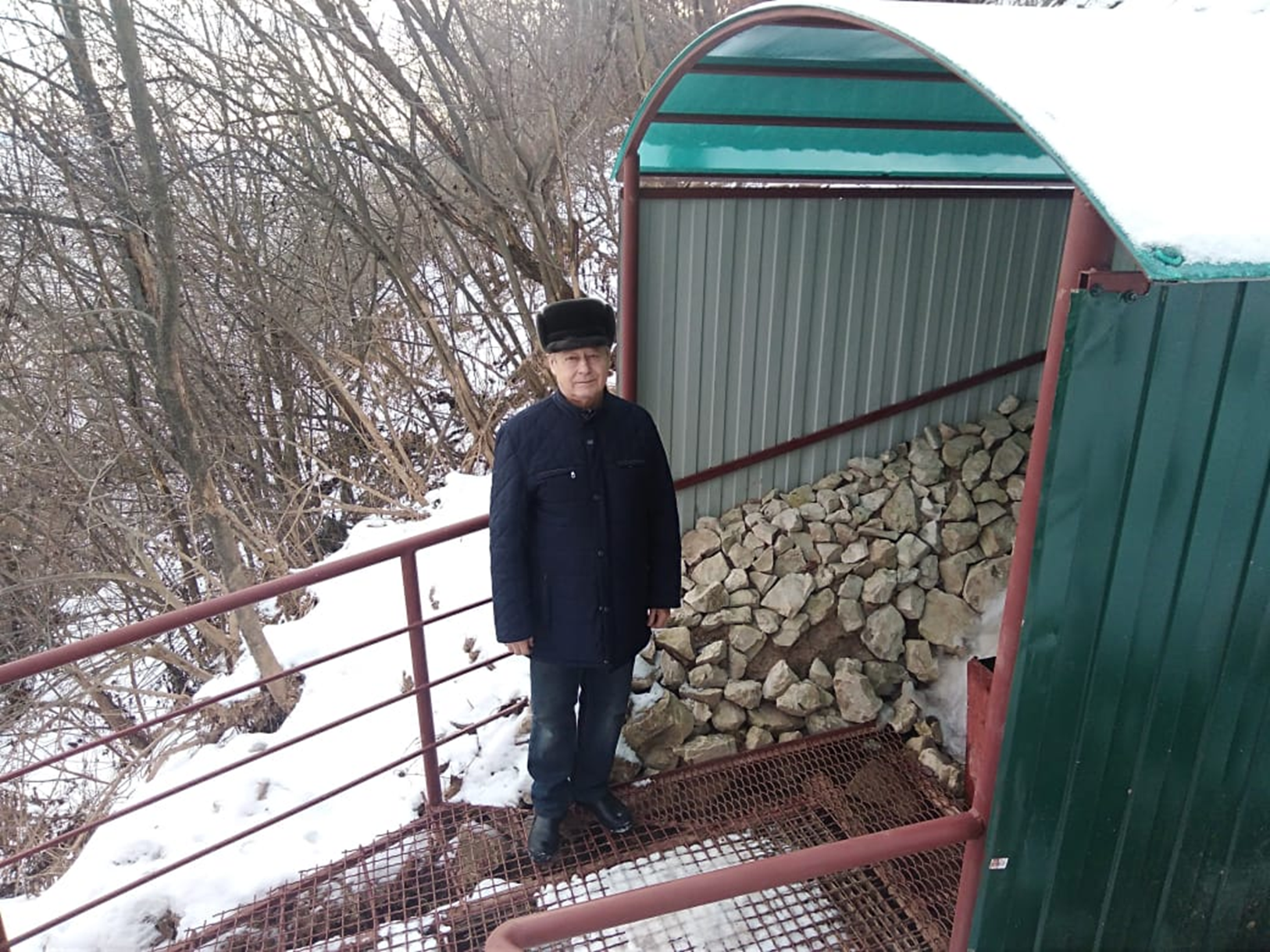 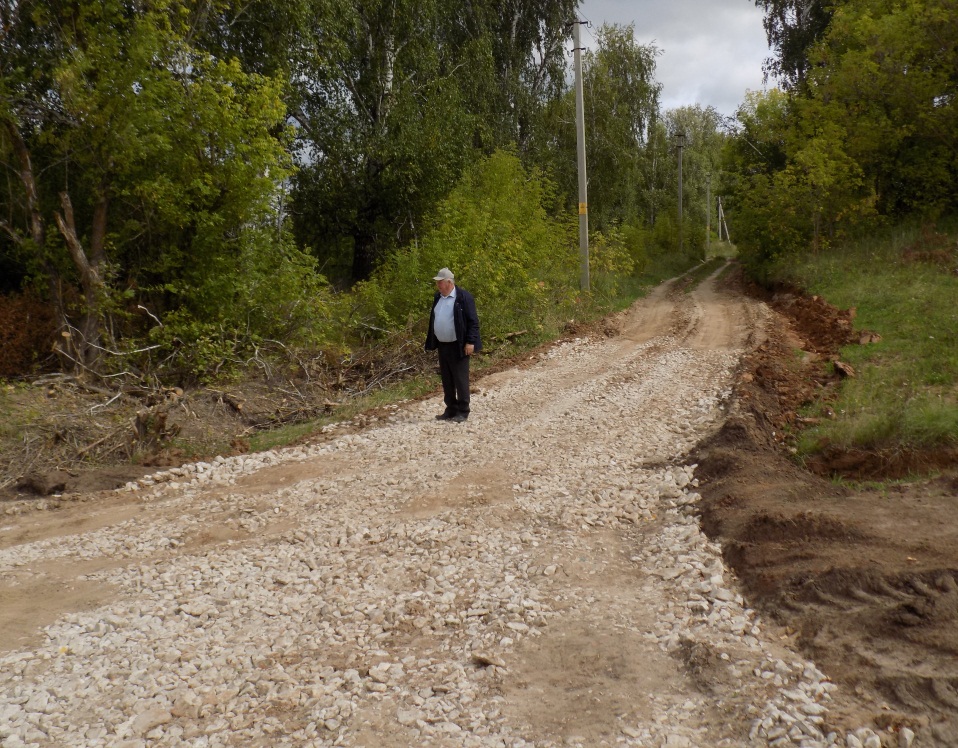 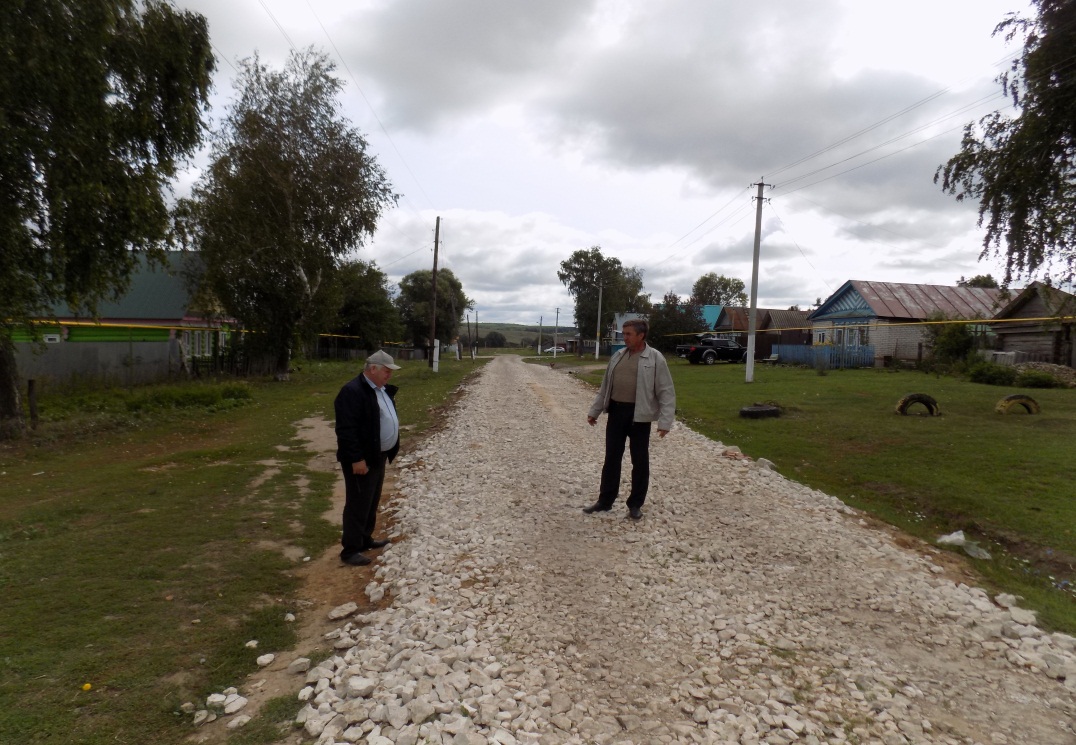 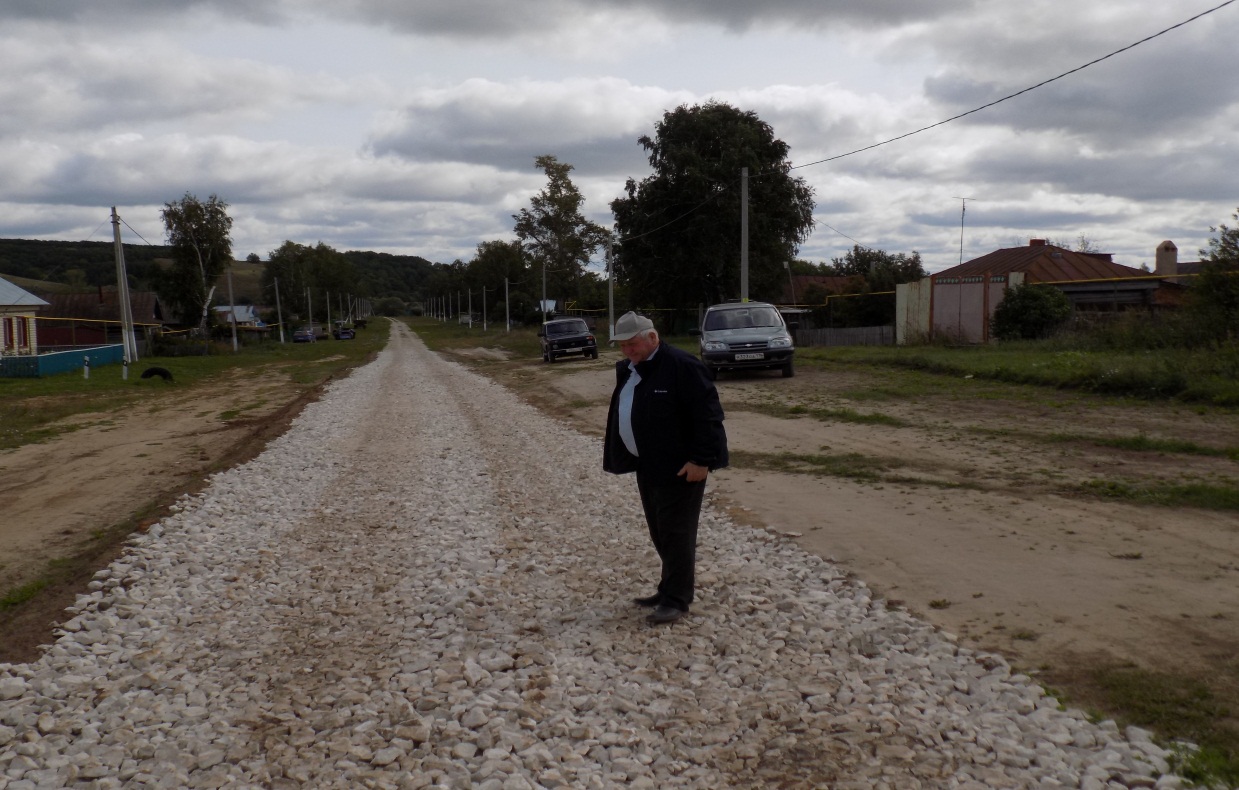 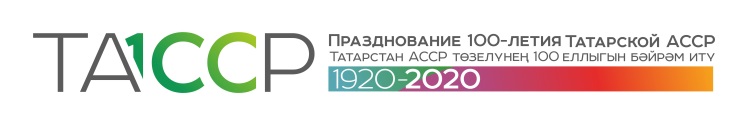 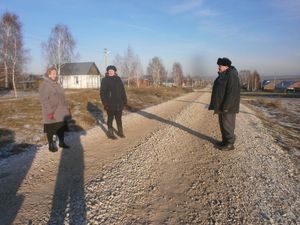 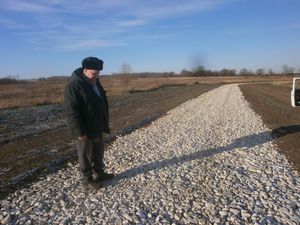 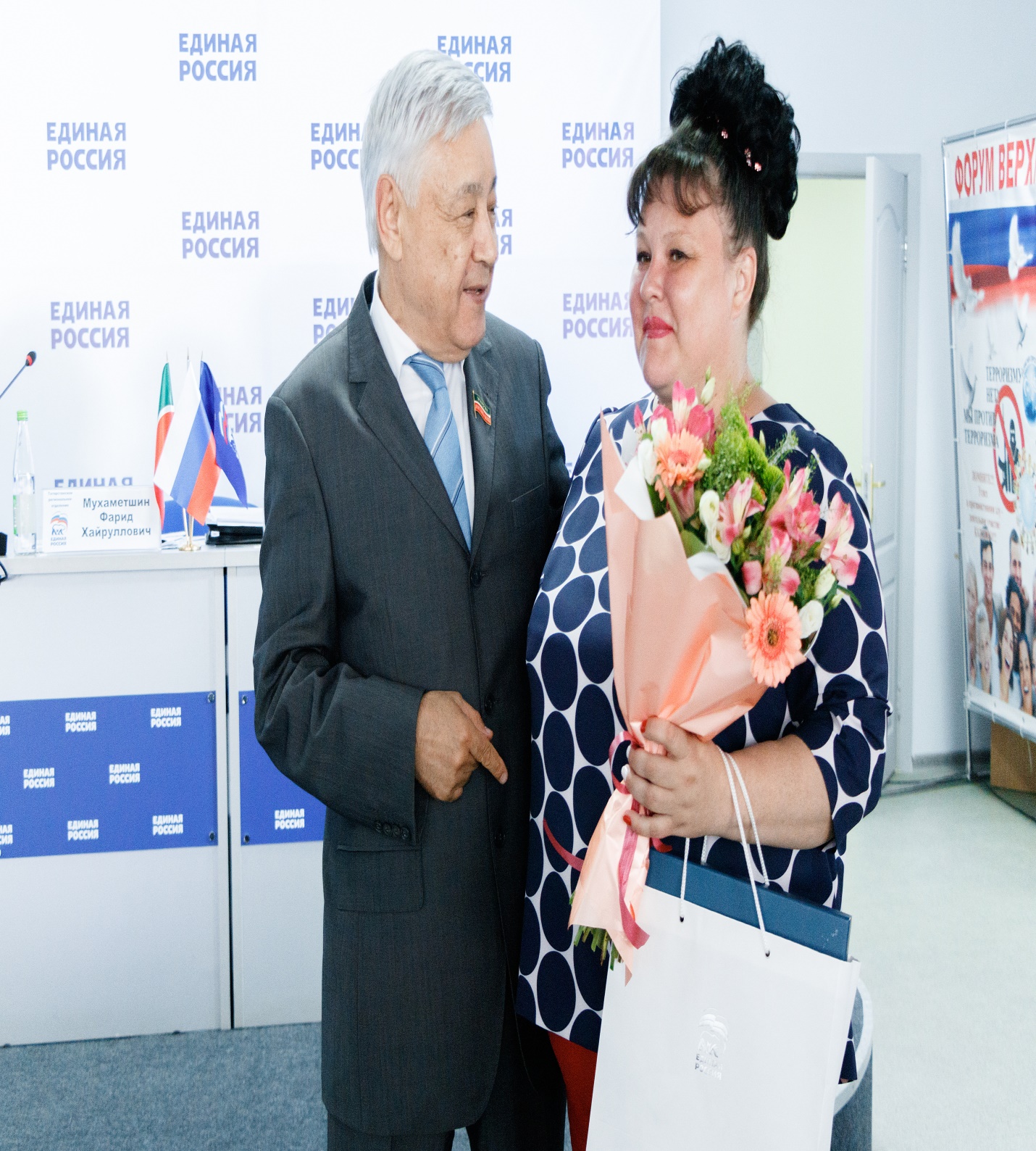 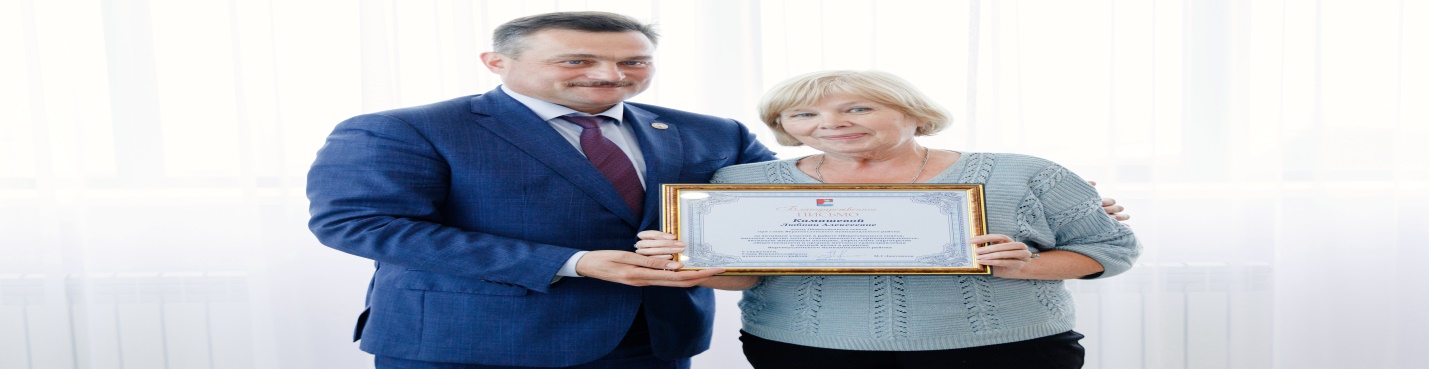 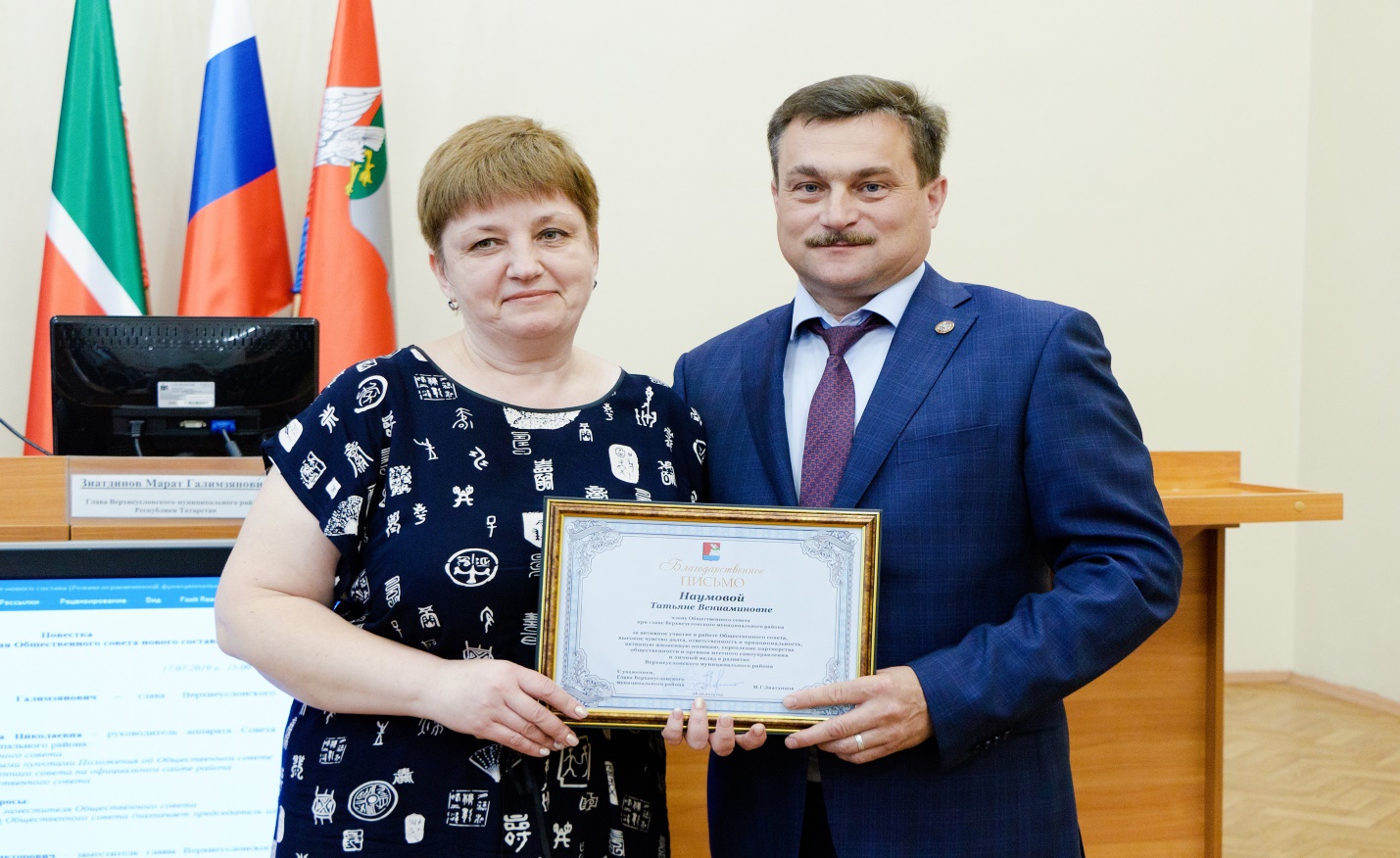 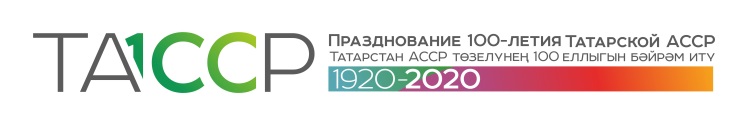 Спасибо за внимание